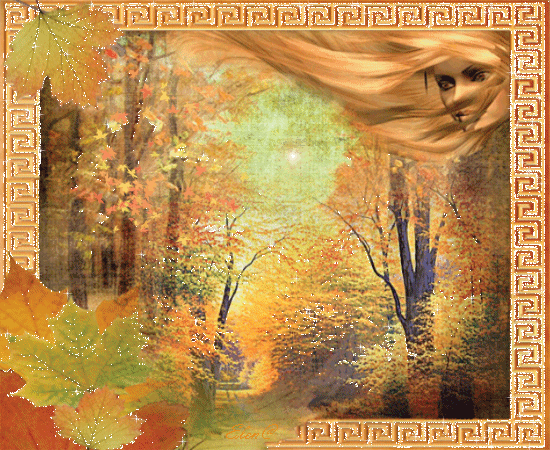 нийОсен  период.
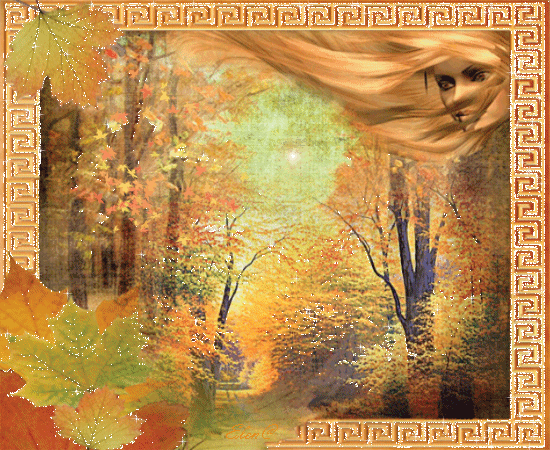 Осенний  период.
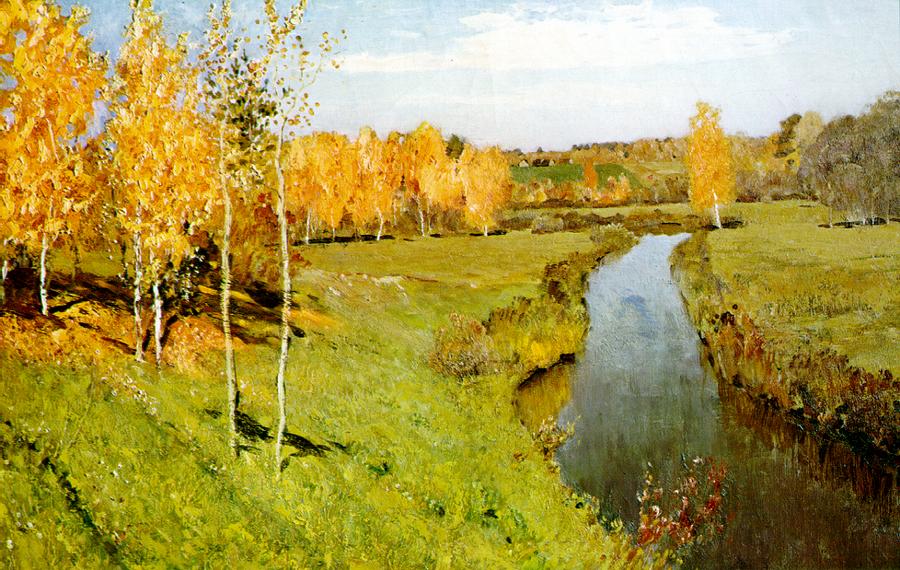 октябрь
сентябрь
Осенний пейзаж       с церковью. 
Исаак Левитан
Поздняя осень.
   Алексей Саврасов
Золотая осень.
Исаак Левитан
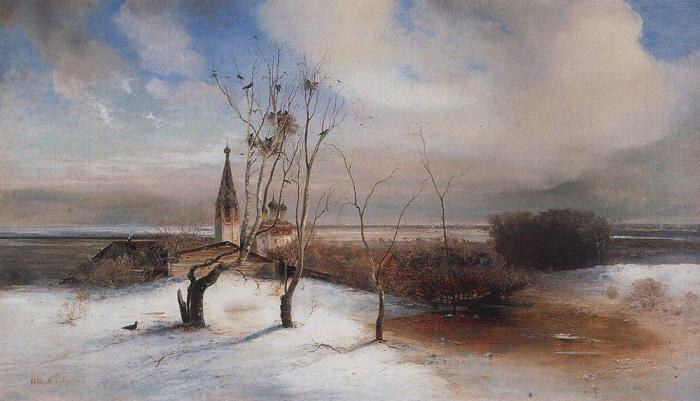 ноябрь